Online Game Communities
Cecilia ScHraMM +Maxwell Cornwell
gamification
Turn work into something play-like
“Aims at making the labor less alienating – something that will be done willingly, even enthusiastically”
Distinct form playbor, which turns games into labor
Used by companies to increase capital
The history of games
Started out as mostly multiplayer games
Increased graphics gave rise to bigger user worlds/communities
Internet led to open ended worlds + MMORPGs –> bigger communities
Evolved into emergent gameplay + modding
Sandboxed games/user generated content
Minecraft
Super Mario Maker
Social Media games
Online game communities
Similar to physical real-world communities
Form bonds between people
Can overlap
Physical and online meet-ups
Not necessarily gaming, but also modding etc.
“Play communities often have a sense of communal identity based on shared interests, values, aesthetic, and social conventions”
Content created in solitude for community’s use + review
Mods
Levels
Ogc summary
Communities created online are surprisingly strong
Leadership holds groups together
Virtual bonds transcend to the real world
Gamification + ogc
Play is being commercialized
Gold-farming
Grinding
Account selling
Modding is gamification
Professional gamers in tournament setting
Community members are audience
Questions
What other examples of gamificiation do you know?
What are some negative effects of gaming communities?
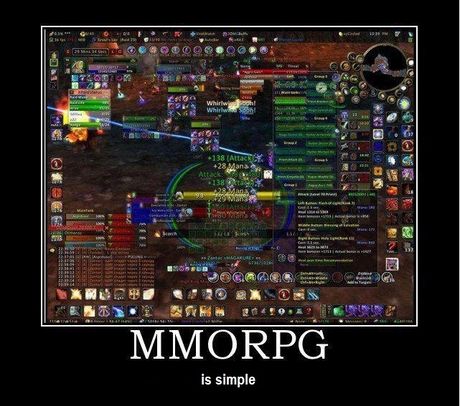